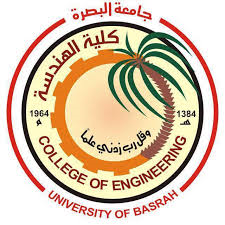 جامعة البصرة 
كلية الهندسة 
قسم هندسة العمارة
النقد المعماريالمرحلة الخامسة
الدكتور : حامد حياب سمير
المحاضرة الاولىالنقد
اي عمل فني يتكون من :

-المادة : قوالب البناء الحسيه التي يترب منها العمل.
-الشكل : هو الترتيب الذي ينظم قوالب المادة على نحو معين.
-التركيب : الذي يمثل الخصائص البنائية والشكلية للعمل .
(كانت) يعتبر اللفيلسوف 

هو اول من بدء العصر النقدي ووضع شروط النقد واسس الفلسفة النقدية في كتابه (نقد مملكة الحكم).
(نيتشه) أكد على فلسفة القيمه وعلى فكرة المعنى .
مبادئ النقد تستند على الافكار الفلسفية السابقه 
النقد يتطرق الى شرح مكونات العمل الفني ويعمل على تحليلها
لا يمكن الحصول على احكام قطعية بصورة كامله  في النقد الفني لان النقد  ( فرض)  ولبس حكما قاطعا كما انه يعتمد على الذاتيه بدرجه كبيره وليس عمل موضوعي بحت حيث ان النقد يعتمد على قراءة النص و تعددية القراءة في العمل المعماري امر وارد و لا يوجد عمل معماري يعتمد قراءة واحدة
-كلما كان العمل المعماري يضم قراءات متعددة كلما كان اكثر ابداعا.
 حاجة العمارة الحقيقيه الى الترجمه والتأويل زادت من قيمة النقد . 
فهم الشكل يمثل الخطوة الاولى في  طريق النقد المعماري 
( عملية النقد المعماري لا تهتم فقط بالشكل و انما فهم خلفية وتاريخ و
 ظروف العمل الفني )
ما هو النقد
 
-فهم وتفسير النص 
-عرض وتقويم واتصال مع النص 
-اضاءة ما هو مظلم من النص
-تطوير كفاءة القارئ في تلقي النص
يعتبر النقد قراءة حيث انه :

-يكشف عن النظام الذي يبني النص 
-قراءة النص تتم في ضوء معتقد معين
-كل قراءه للنص هي ضمن منظور يميزها عن غيرها
- النقد قراءة ( ترجمه – تفسير – تحليل ) 
- القراءة نقد ( انحياز – اختيار – قصد)
 
-
النقد تعددي حيث :

-هو تعددي بتعدد التلقي وتعدد المناهج النقديه
-لا صلة حتميه بين النص ونوع تفسيره فهو لا يخضع لتفسير محدد
-معايير النقد تتغير ايضا وتتعدد
لماذا النقد ؟
-لان النص مجازي وبحاجة الى تفسير وترجمة وقراءة 
-المؤلف (يقول) النص (يخفي) القراءة (تكشف)
- تاتي ضرورة النقد كونه قادرا على الكلام في حين تكون الفنون خرساء لانها تعبر مجازا بينما النقد يقول توضيحا وتفسيرا
 
- النقد ضروري لان المبدع يعجز عن الكلام عن ما يعرفه وما يقدمه في العمل الابداعي وليس لان المبدع لا يعرف يتكلم عن ابداعه
ثالثا: البناء والانشاء 
يكون من خلال بعدين رئيسيين هما:
1- البعد المادي
2- البعد التعبيري 
الناقد يتعامل مع المنتج المعماري ويهتم بالجانب الجمالي فانه  يركز على البعد التعبيري اكثر من المادي  .